Hypothèses
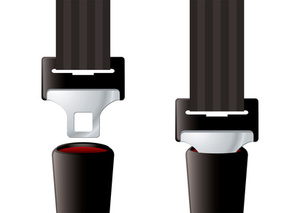 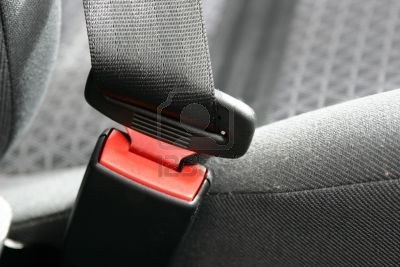 Comment marche le système de verrouillage de la ceinture de sécurité?
On peut imaginer ce genre de système:
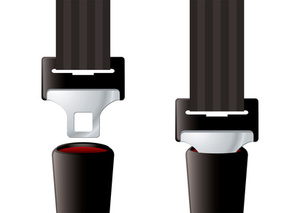 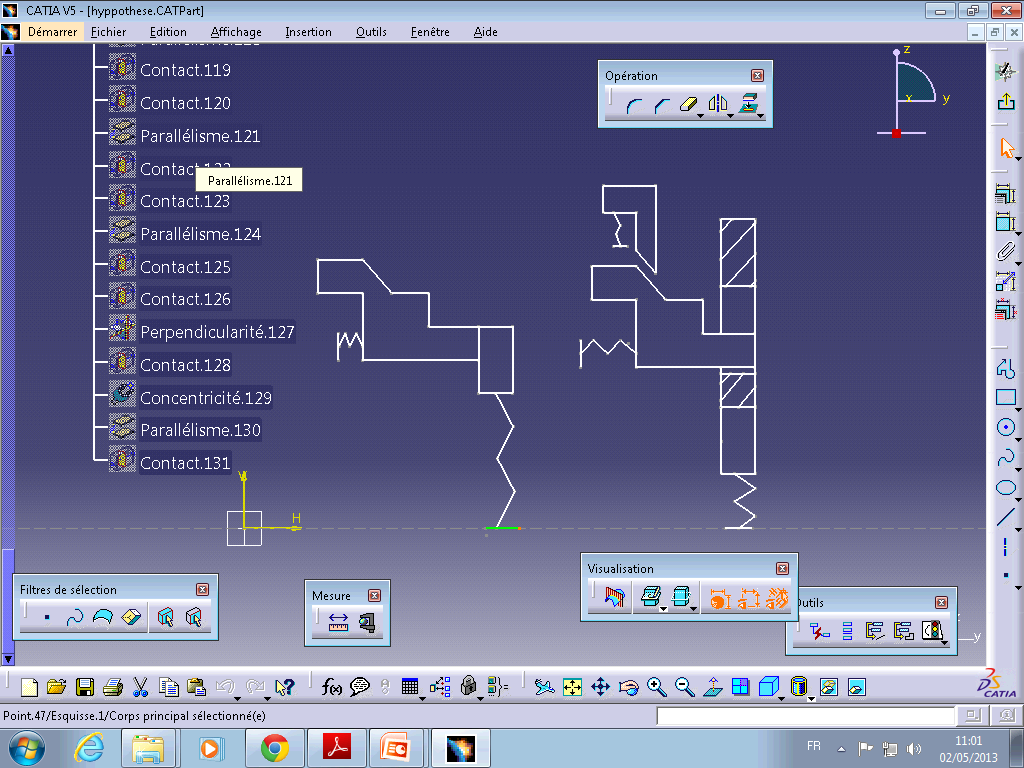 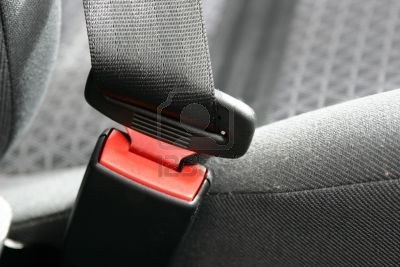 Boitier sans ceinture
Quand on met la partie métallique de la ceinture dans le boitier, le verrou coulisse vers la droite et bloque la ceinture.
Pour débloquer la ceinture, on appuie sur la pièce plastique orange, ce qui déplace le verrou vers la gauche avec le plan incliné et débloque la ceinture
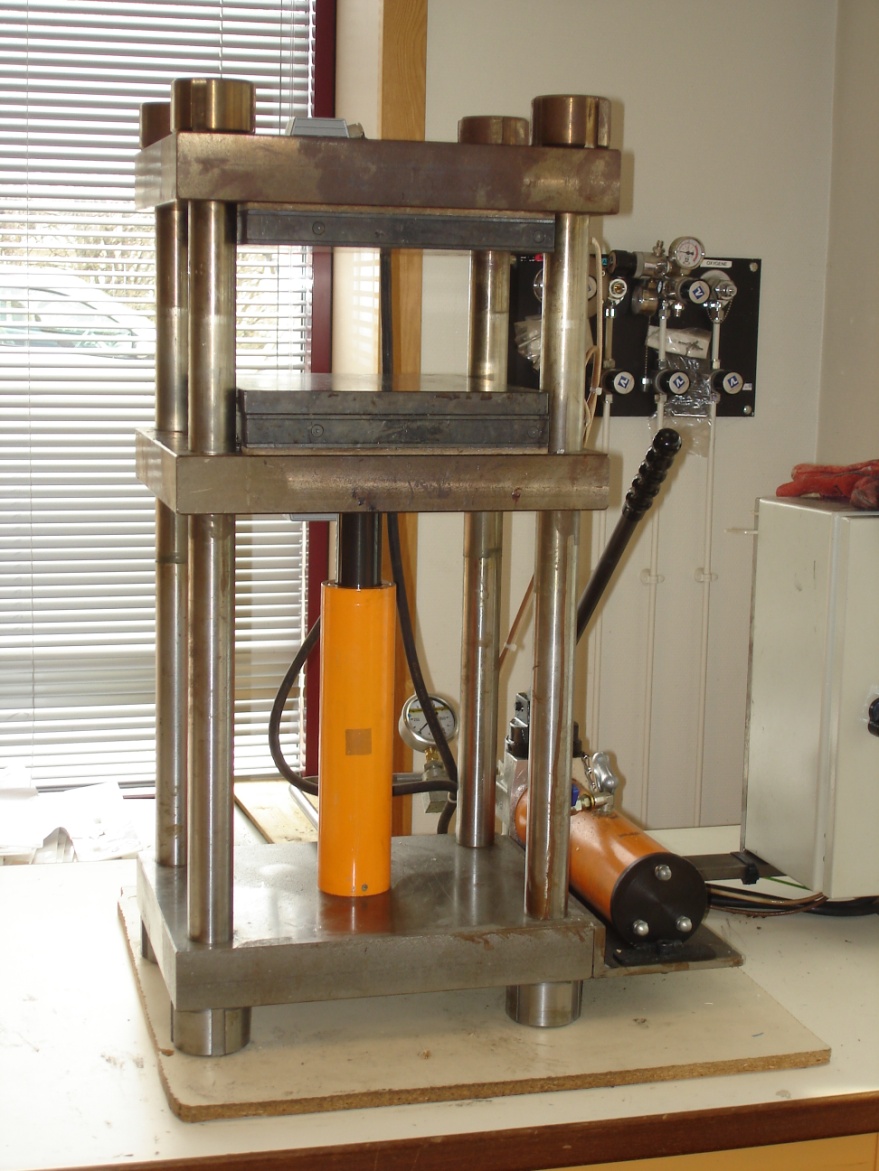 Dans le laboratoire du site de plasturgie de l’INSA, il y a une presse manuelle, dont le mouvement du plateau mobile est actionné par un vérin. Pour faire arriver l’huile dans le vérin, on fait faire des allers retours à un levier. Comment fonctionne le système d’arrivée huile dans le vérin?
Pompe à incendie de Ctesibios
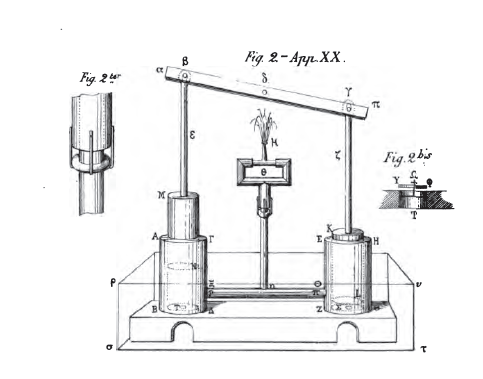 Ce pourrait être un système ressemblant à la pompe à incendie de Ctesibios (diapositive issue du powerpoint « Héron d’Alexandrie »)
Le mouvement est imprimé manuellement aux extrémités du bras. Quand le piston de gauche s’élève, une soupape s’ouvre et l’autre se ferme, l’eau est aspirée sous le piston. Puis la soupape du bas se ferme et la soupape de droite s’ouvre quand le piston descend et l’eau est poussée dans le tuyau.

On oriente le jet en tournant l’axe horizontal ou l’axe vertical
Hypothèse :
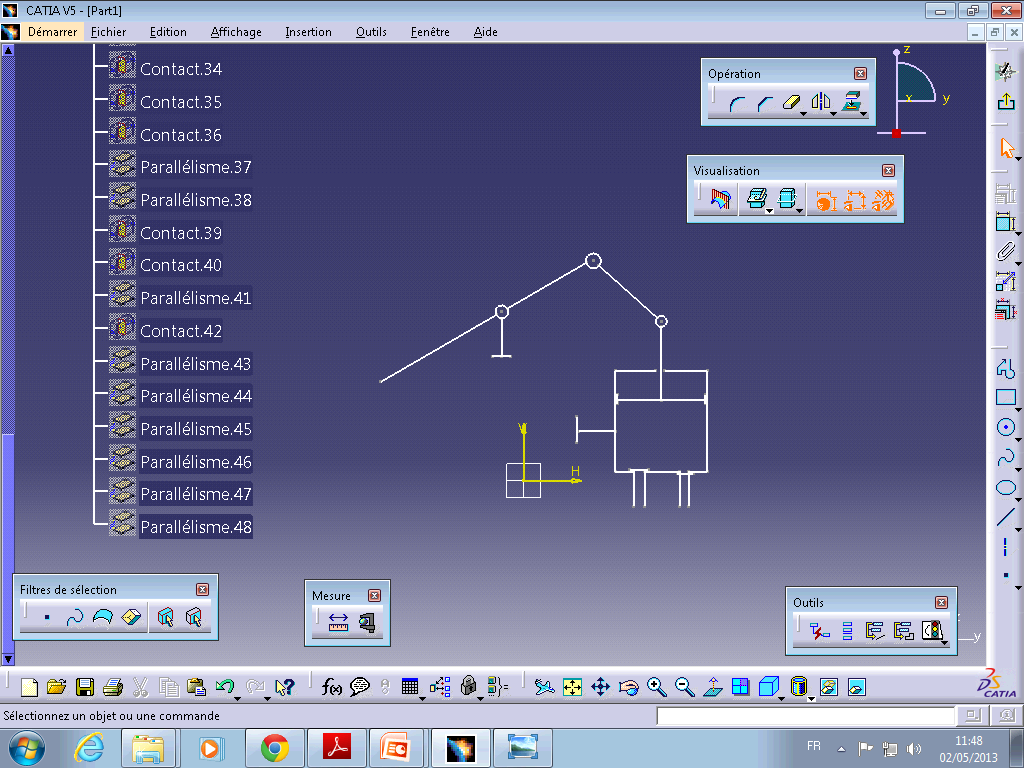 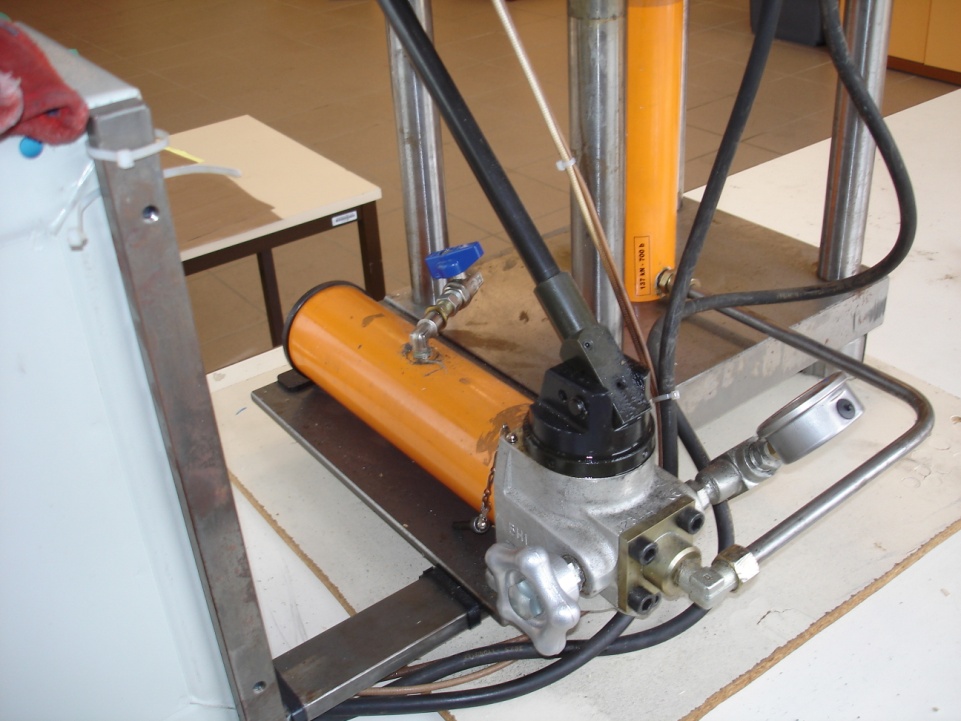 Le levier actionne le piston par l’intermédiaire d’un système bielle-manivelle. Quand le piston monte, l’huile arrive dans la chambre de la pompe en ouvrant le clapet d’admission. Quand le piston descend, le clapet d’admission se ferme et le clapet de refoulement s’ouvre.